POSTCOLONIALISM
Simone Cattaruzzi  5 ASA
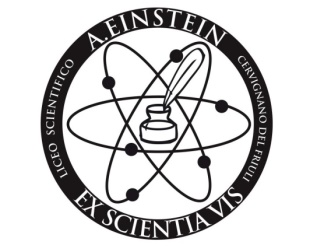 I.S.I.S. ”Bassa Friulana”- Polo liceale “A. Einstein”
Cervignano del Friuli, Anno Scolastico 2017-2018
Colonialism
European power
European behaviour towards the native
The colonizers’ rule
Integration or disintegration of cultures
The colonizers’aims
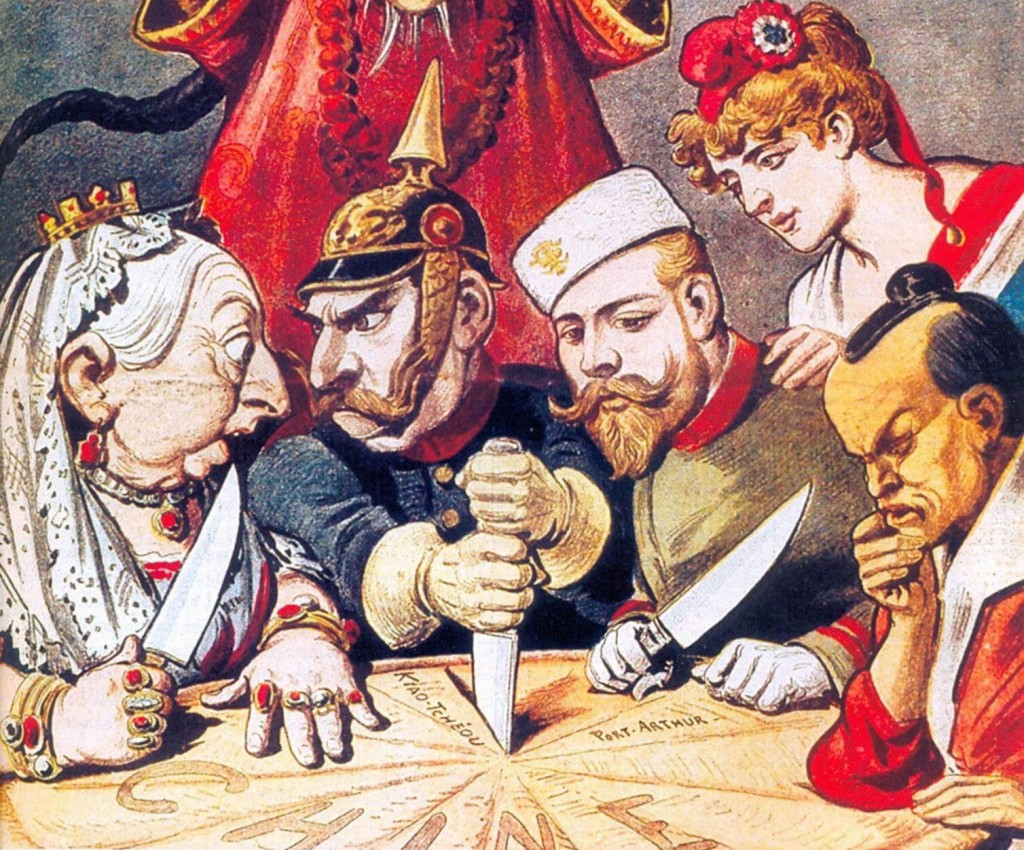 Colonial literature
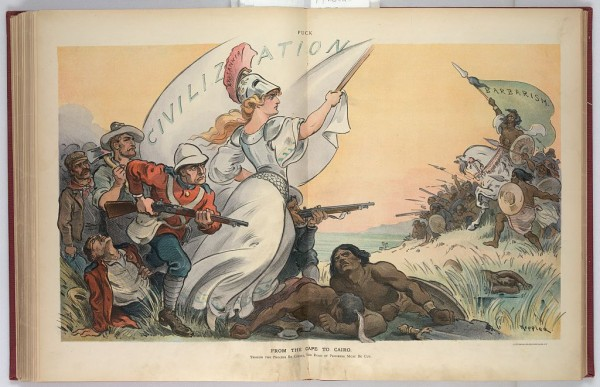 Rudyard Kipling: "The White Man's Burden: The United States and the Philippine Islands” 

Development of English values
Decolonisation
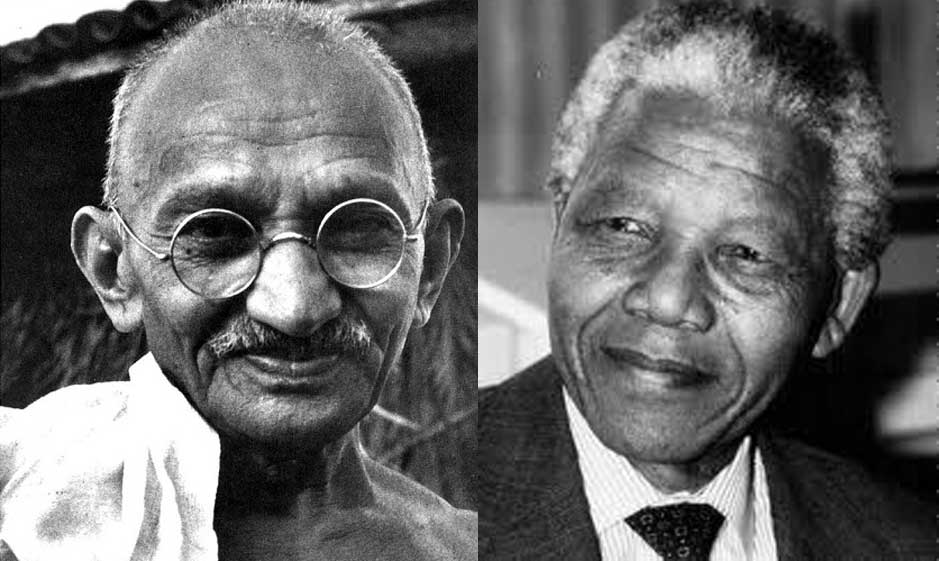 It is not a historical period
Different in  different countries:
  Settlers
  Non-settlers
  Partially settled
Postcolonialism
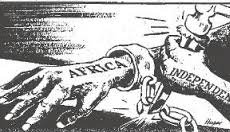 Definition:
Of, relating to, or being the time following the establishment of independence in a colony
Countries that gained total independence and relevant power in world politics
Different situations
Only political independence
Similarities in Postcolonial Output
The influence of colonizing culture
The question of identity, the concept of hibridity
The impossibility to return to the past
The issue of language and culture
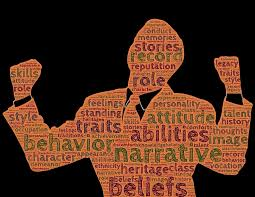 Dissimilarities
The way indipendence was gained
The relation between the center and the margins of the Empire
The history of every country before colonialism
New phase of immigration
The idea of a transnational culture
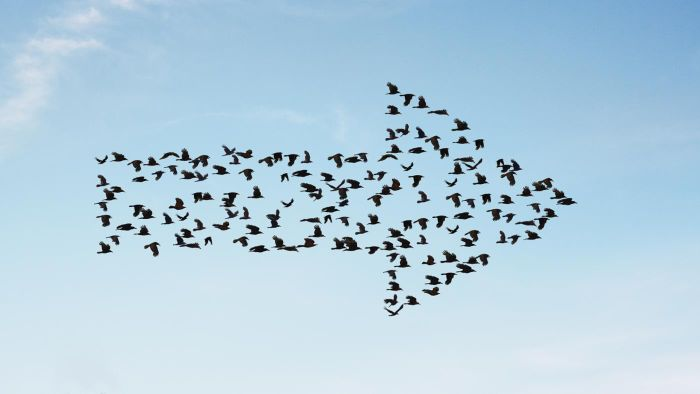 Neocolonialism
The Industrial Revolution
The march of neocolonialism
 Capitalism
 Globalization
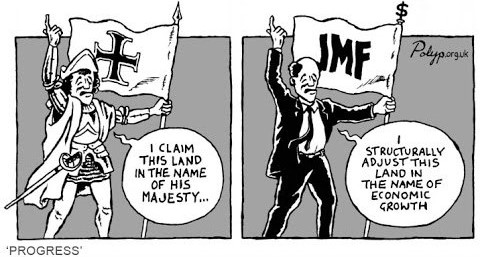 Postcolonial literature
How it faces  Imperialism
The issue of language and identity
Transnational identity
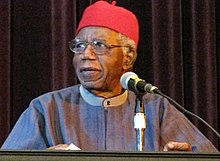 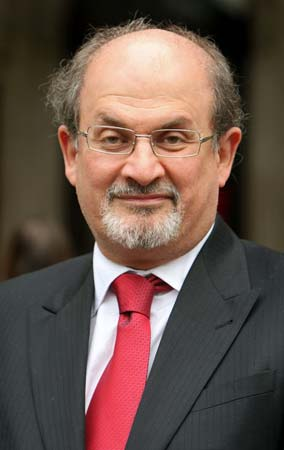 Chinua Achebe
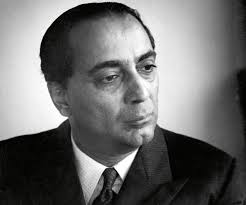 Salman Rushdie
Homi Bhabha
Language
Language trasformations
Difference of every writer
Return to the past
Living in the present
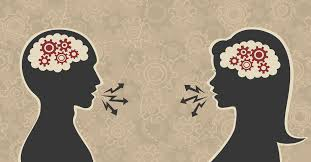 Aims of Postcolonial Production
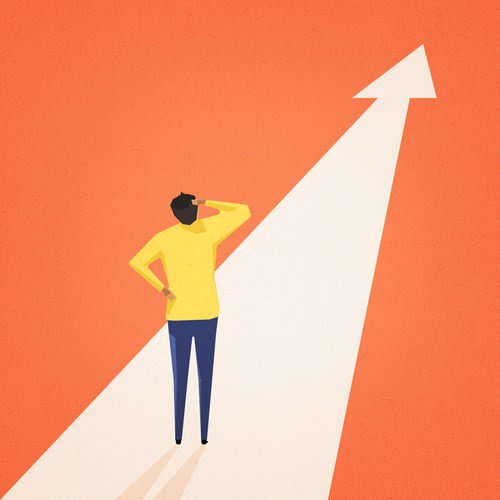 Facing Imperialism and Eurocentrism
Social and racial oppressions
Otherness
Migrants
Post-Colonial Issues
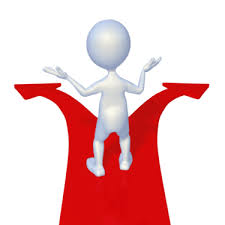 Identity
Culture and tradition
Belif and religion
Sense of displacement
Postcolonial theory
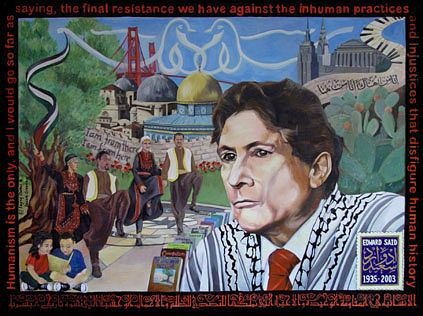 Human freedom
Liberty
Identity
Individuality
Migrants
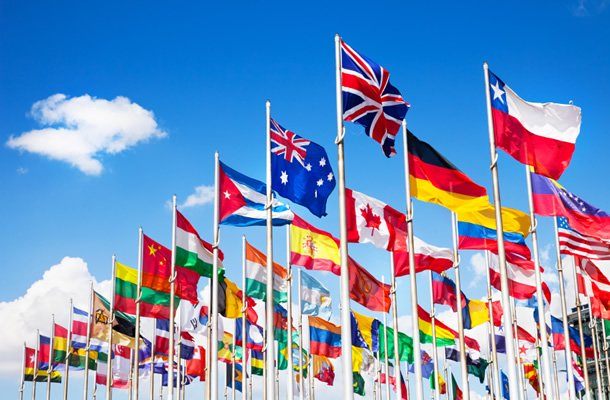 Migration
Multicultural
Transnational culture
THANK YOUFOR THE ATTENTION